İstanbulUzman
Mesleki Bulaşıcı Hastalıklar
İSTANBULUZMAN
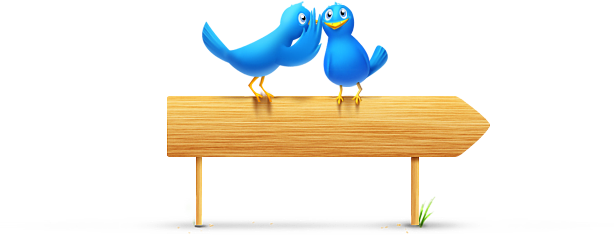 Amaç Öğrenme Hedefleri
Amaç & Öğrenme 
Hedefleri
İSTANBULUZMAN
MESLEKİ BULAŞICI HASTALIKLAR
Konunun 
Alt Başlıkları
Öğrenme 
Hedefleri
Konunun 
Genel Amacı
Katılımcıların;
«Katılımcıların, mesleki bulaşıcı hastalıkların çalışma hayatındaki önemi, çeşitleri, tanı ve korunma yöntemleri hakkında bilgi sahibi olmalarını sağlamaktır.»
Mesleki bulaşıcı hastalıkları tanımlar
Mesleki bulaşıcı hastalıklara yol açabilecek etmenleri sıralar
Korunma yöntemlerini belirler
Erken tanı yöntemlerini belirler
Mesleki bulaşıcı hastalıklar
Mesleki bulaşıcı hastalıklara yol açabilecek etmenler
Korunma yöntemleri
Erken tanı yöntemleri
İlgili mevzuat
Örnek vaka çalışması
İSTANBULUZMAN
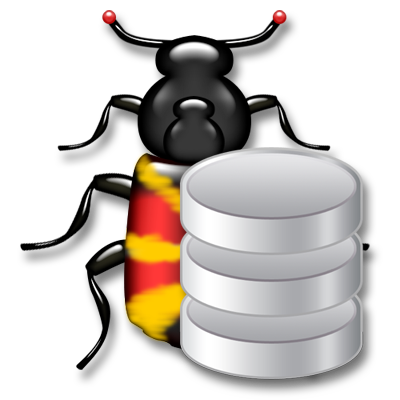 İnfeksiyon 
Hastalıkları
İSTANBULUZMAN
BULAŞICI MESLEK HASTALIKLARI
Açıklamalar – 1
Bir enfeksiyon hastalığının «Mesleki Bulaşıcı Hastalık» olabilmesi için;
Görülen işin gereği olarak,
İşyerinin özel koşulların etkisiyle oluşması,
Enfeksiyonun laboratuvar bulguları ile kanıtlanması gereklidir.
İSTANBULUZMAN
BULAŞICI MESLEK HASTALIKLARI
Açıklamalar – 2
Ülkelerdeki ilk 10 morbidite ve mortalite listesinde infeksiyon hastalıkları yer almaktadır, 
Bulaşıcı Mesleki Hastalıkları; günümüz dünyasında önemli sağlık sorunları içinde yer almaktadır,
Meslek hastalıkları ve iş kazaları, bir ülkede İSG hizmetlerinin niteliğini değerlendirmede en önemli iki kriterdir.
İSTANBULUZMAN
BULAŞICI MESLEK HASTALIKLARI
Açıklamalar – 3
Meslek hastalıkları listelerinde yer almayan ve fakat görülen iş ve görev icabı olarak alındığı kesin olarak tespit edilen diğer enfeksiyon hastalıkları da meslek hastalığı sayılır,
Bu husustaki teşhisin laboratuvar deneyleriyle teyit edilmesi gereklidir,
Hastalığın azami kuluçka süresi yükümlülük süresi olarak kabul edilir.
İSTANBULUZMAN
İNFEKSİYON HASTALIKLARI
MEVZUAT
İşten ayrıldıktan en geç ne kadar sonra meydana gelmesi halinde hastalığın, sigortalının mesleğinden ileri geldiğine karar verileceği yönetmelikle belirlenmiştir.
Meslek hastalığı teşhisi yükümlülük süresinden sonra konsa bile bunun meslek hastalığı olarak kabul edileceği yönetmelikle belirlenmiştir.
İSTANBULUZMAN
BULAŞICI MESLEK HASTALIKLARI
Tanımlar / İnfektivite
«Etkenin sağlam kişiye ulaşabilme ve dokulara yerleşip üreyebilme özelliğine denir.»
İSTANBULUZMAN
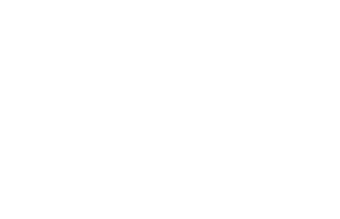 MESLEK HASTALIKLARINI SINIFLANDIRMAŞEKLİ
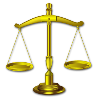 Sosyal Sigorta Sağlık İşlemleri Tüzüğü
1
2
3
4
5
A GRUBU
B GRUBU
C GRUBU
D GRUBU
E GRUBU
Kimyasal Nedenlerle Olan Meslek Hastalıkları
Mesleki Deri Hastalıkları
Pnömokonyozlar ve Diğer Mesleki Solunum Sistemi Hastalıkları
Mesleki Bulaşıcı Hastalıklar
Fizik Etkenlerle Olan Meslek Hastalıkları
Kaç gruptur / Hangi gruptur / Hastalıktan grup
İSTANBULUZMAN
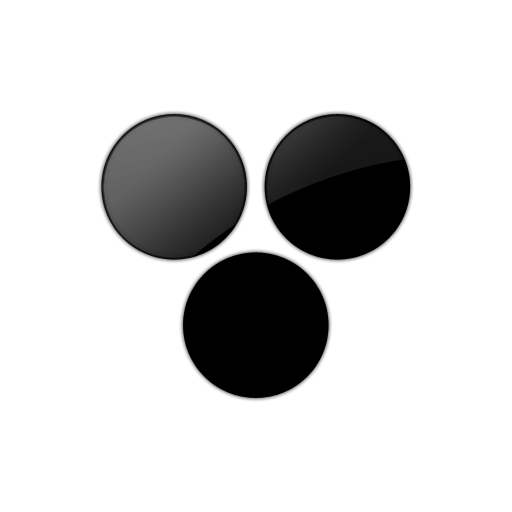 D Grubu 
Mesleki Bulaşıcı Hastalıklar
İSTANBULUZMAN
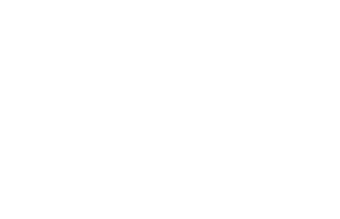 MESLEKİ BULAŞICI HASTALIKLAR
Ezberlenmeli
İSTANBULUZMAN
MESLEKİ BULAŞICI HASTALIKLAR
İSTANBULUZMAN
MESLEKİ BULAŞICI HASTALIKLAR
MESLEKİ BULAŞICI HASTALIKLAR
İSTANBULUZMAN
MESLEKİ BULAŞICI HASTALIKLAR / TR EN SIK
SALMONELLOZİS
Etken
S. Typhimurium, S. Newport ve S. Enteritidis gibi Salmonella türü bakterilerdir
Rezervuar
Domuz, küçükbaş, kümes ve ev hayvanları, yumurtalar yumurta tozu, pişmiş kontamine et parçaları, salatalar, enfekte etler, bayat yemek artıkları, süt, süt ürünleri
Bulaşma
Rezervuar ortamlarında çoğalabilen ve bunlar tarafından insana bulaşabilen bir hastalıktır
Klinik
Karında kramplar, ishal, titreme, ateş, kusma ve bulantıdır. İshal çoğu kez uzun sürer
Kuluçka Süresi
6 saatten 72 saate kadar uzayabilir (ortalama 18 saat)
Korunma
Konserve gıdaları korumak, gıdaları özenle pişirmek, evlerdeki kemiricileri ve hayvanları yok etmek. Portörleri aramak. Kümeslerin sağlıklı olmasını temin etmektir. Aşısı yoktur.
ŞARBON
Etken
Bacillus anthracis
Rezervuar
Şarbon, enfekte hayvanlarla ya da kontamine hayvan ürünleri ile temas sonucu insanlara bulaşan zoonotik bir enfeksiyon hastalığıdır. İnsandan insana da bulaşma vardır.
Bulaşma
Temas (deri şarbonu), sindirim yolu (bağırsak şarbonu), solunum yolu (akciğer şarbonu). Riskli meslekler kasaplar, veterinerler ve mezbaha çalışanları, hayvanlara uğraşanlar.
Klinik
Bağırsak Şarbonu: Bulantı, kusma, iştahsızlık, ateş… Akciğer Şarbonu: Yüksek ateş-titreme, solunum güçlüğü, ölüm
Kuluçka Süresi
Değişik
Korunma
Temasın önlenmesi, infekte gıdaların tüketilmemesi, solumanın önlenmesi, hayvanların aşılanması
AMİPLİ DİZANTERİ
Etken
Entamoaba histolytica
Rezervuar
Portörlerin ve enfekte kişilerin gaitaları, belki fareler
Bulaşma
Su, gıdalar, enfekte çiğ yenen sebze ve meyveler, sinekler, hamam böcekleri
Klinik
Gizli ve belirtisiz başlangıç, ishal ya da kabız ya da hiçbiri, iştahsızlık, karında dolgunluk, kanlı ve balgamlı gaita
Kuluçka Süresi
5 günden birkaç aya değişebilir, ortalama 3-4 hafta
Korunma
Su, gıdalar, kirlenmiş sular için tifoda bahsedilen önlemlerin alınması, Sütün pastörizasyonu, sineklerin yok edilmesi, portörlerin izlenmesi, suyun kaynatılması/uyugun arıtımı,
TÜBERKÜLOZ
Etken
Mycobacterium Tuberculosis (insan ve sığır tipi)
Rezervuar
İnsan, seyrek olarak hayvan solunum yolları
Bulaşma
Temas, aynı şekilde tabak-çatal, gıda ve süt
Klinik
Öksürük, ateş, yorgunluk ve plörezi
Kuluçka Süresi
Değişik
Korunma
Sütün pastörizasyonu, tüberkülozlu sığırların ortadan kaldırılması, kontamine kişilerin röntgen muayenesi ve izlenmesi, PPD taraması ile BCG
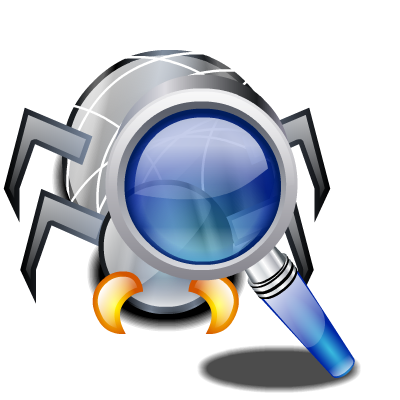 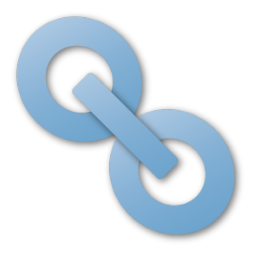 Enfeksiyon 
Zinciri
İSTANBULUZMAN
ENFEKSİYON ZİNCİRİ
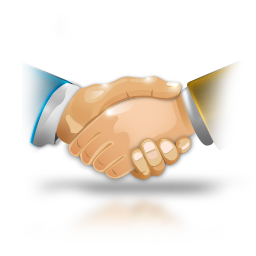 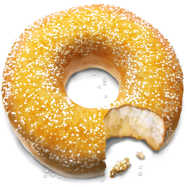 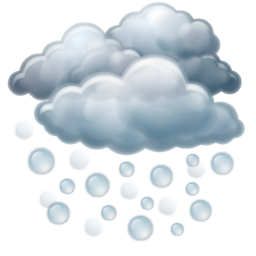 YENİ 
KONAKÇI
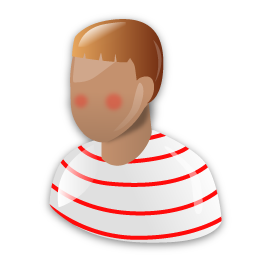 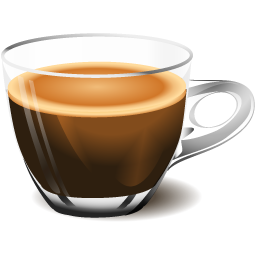 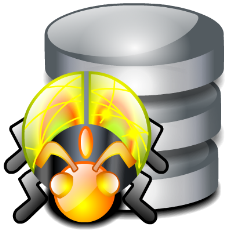 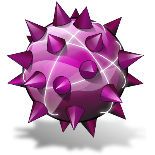 BULAŞMA YOLU
(Temas, Ortak Kullanılan Maddeler, Hava ve Vektörler)
ETKEN-KAYNAK
(Patojenite - Virülans)
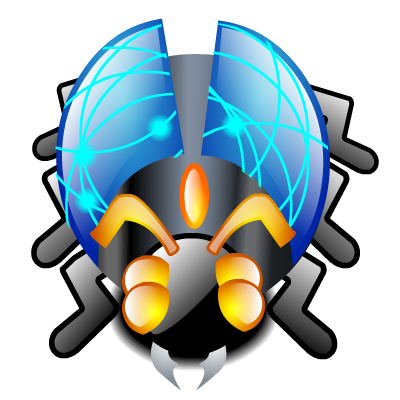 KONAK
(Duyarlılık)
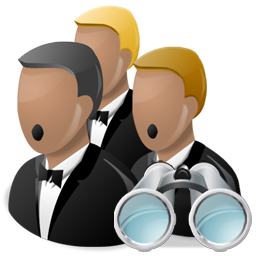 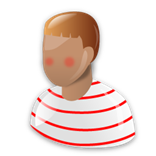 İSTANBULUZMAN
BULAŞICI MESLEK HASTALIKLARI
İNFEKSİYON KAYNAĞI
İnfeksiyon kaynağının yaşadığı ve çoğaldığı ortamdır. Bu etkenler insan, hayvan, artropot, bitki ve benzeri ortamlarda yaşarlar.
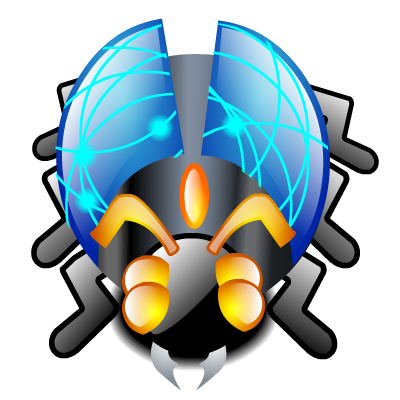 İSTANBULUZMAN
BULAŞICI MESLEK HASTALIKLARI
İNFEKSİYONUN BULAŞMASI
İnfeksiyon etkeninin ya çevre yoluyla ya da insandan insana yayılmasıdır. Bulaşmada temel mekanizmalar;
Doğrudan temas,
Plasental yol,
Fekal yol,
Vektörler,
Hava yolu,
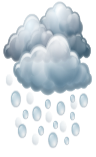 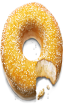 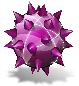 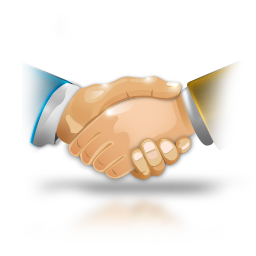 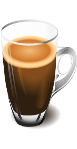 İSTANBULUZMAN
BULAŞICI MESLEK HASTALIKLARI
İNFEKSİYON HASTALIKLARI
Mesleksel infeksiyon hastalıkları, işle ilgili olarak karşılaşılan mikrobial etkenlerin oluşturduğu hastalıklardır.
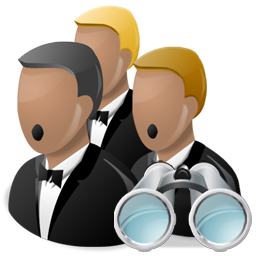 İSTANBULUZMAN
BULAŞICI MESLEK HASTALIKLARI
İNFEKSİYONUN İNSANDAN İNSANA BULAŞMASI
Doğrudan Bulaşma (Tokalaşma, dokunma, sarılma, öpüşme vb),
Dolaylı Bulaşma (Hapşırma, öksürme, sümkürme gibi damlacık yoluyla ya da hastanın giysilerini, mendilini, tabağını, çatalını, bıçak ve kaşığını kullanma),
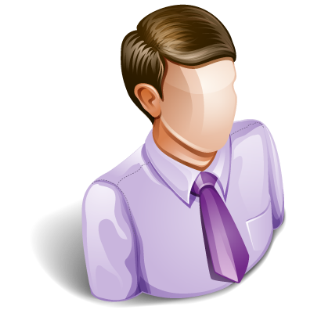 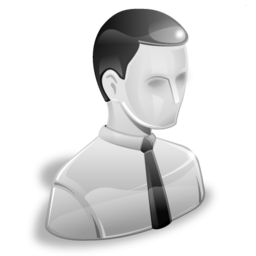 İSTANBULUZMAN
BULAŞICI MESLEK HASTALIKLARI
İNFEKSİYONUN MADDELERLE BULAŞMASI
Su yoluyla bulaşma,
Gıdalar yoluyla bulaşma,
Hava yoluyla bulaşma,
Toprak yoluyla bulaşma,
Kan, serum, idrar, dışkı yoluyla bulaşma,
İSTANBULUZMAN
BULAŞICI MESLEK HASTALIKLARI
İNFEKSİYONUN VEKTÖRLE BULAŞMASI
Vektörle bulaşma «mekanik veya biyolojik» olabilir.
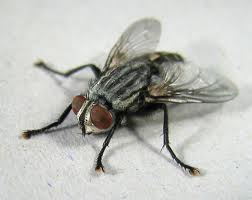 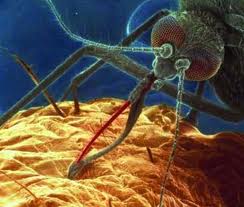 Biyolojik Vektör
Mekanik Vektör
İSTANBULUZMAN
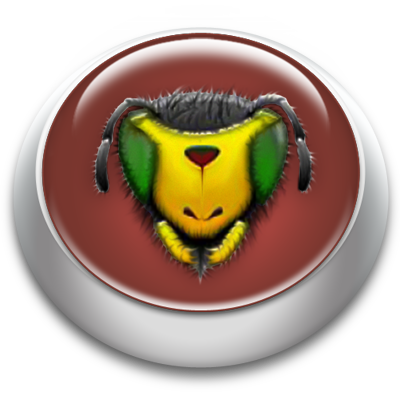 Vaka Çalışması
İSTANBULUZMAN
ENFEKSİYON ZİNCİRİ
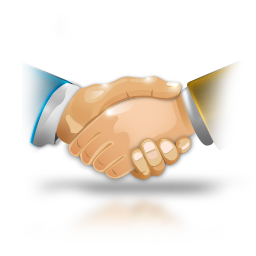 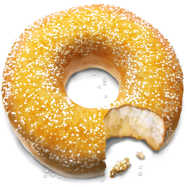 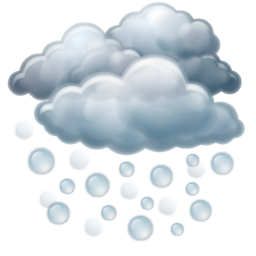 YENİ 
KONAKÇI
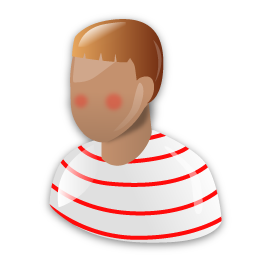 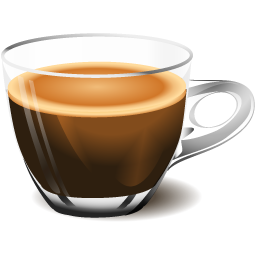 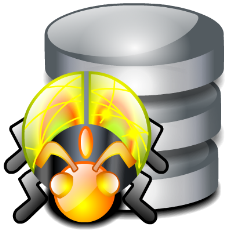 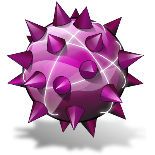 BULAŞMA YOLU
(Temas, Ortak Kullanılan Maddeler, Hava ve Vektörler)
ETKEN-KAYNAK
(Patojenite - Virülans)
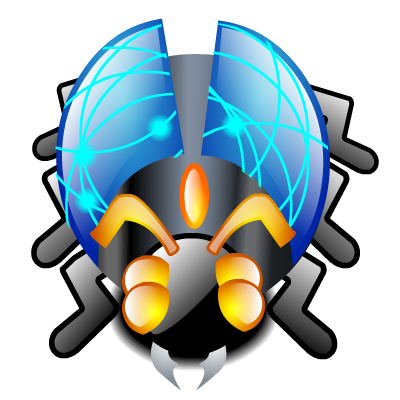 KONAK
(Duyarlılık)
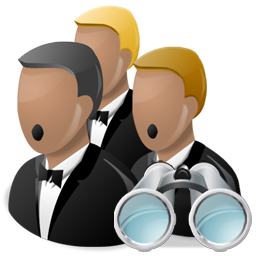 İSTANBULUZMAN
BULAŞICI MESLEK HASTALIKLARI
ZİNCİRİ KIRMAK
İnfeksiyon hastalıklarından en önemli konu «infeksiyon zincirinin» kırılmasıdır.
Bütün strateji, bulaşıcı hastalık çıkmadan önce ve/veya çıktıktan sonra bu zincir halkalarının bir yada birkaç yerinden kırılmasıdır.
İnfeksiyon hastalığı ile savaşın mantığı bu zincirin en zayıf halkasının kırılmasıdır.
İSTANBULUZMAN
SITMANIN ENFEKSİYON ZİNCİRİ
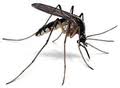 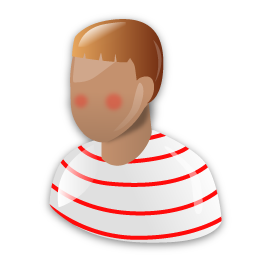 BULAŞMA YOL
             (Vektör)
KAYNAK (Hasta Kişi)
ETKEN (Plazmodium)
KONAK (Sağlam Kişi)
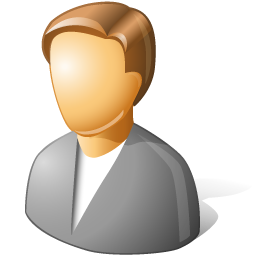 İSTANBULUZMAN
BULAŞICI MESLEK HASTALIKLARI
HEDEF; KAYNAK İSE
Tüm sıtmalı insanların uygun yöntemlerle tedavi edilmesi, hasta tarama-bulma çalışmaları, izolasyon ve erken tanı
Hasta hayvanların aranması ve tedavi gereken durumlarda itlafı,
Kaynağın bulunması, yeni bulaşların önlenmesi, kaynağa ve bulaşma yollarına yönelik önlemlerin alınması,
Sağlık Eğitimi ile erken tanı ve tedaviye katkı sağlanması,
Hastalık bildirim sistemi ile, hastaların erken ve doğru tanının konmasını ve hastalığın yayılmasını önlemek,
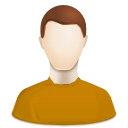 Bu durumda anofelin ortamda olması sıtma açısından risk taşımaz. Bir başka ifadeyle sivrisinekler sıtmanın biyolojik vektörü olmaktan çıkarlar.
İSTANBULUZMAN
BULAŞICI MESLEK HASTALIKLARI
HEDEF; BULAŞMA YOLLARI İSE
Vektöre Yönelik;
Öncelikle vektörlerin, üreme ve yaşama alanlarının saptanması gerekir,
Vektörlerin yaşama ve üreme alanlarına yönelik çevre sağlığı (barınma, atık, ve gıda hijyeni) önlemleri,
Fizikobiyolojik (kapan, tuzak, UV elektrikli lamba, larva yiyen bakteriler, kedi beslemek vb.) önlemler,
Toksik kimyasal maddeler (pestisitler) ile vektör mücadelesi,
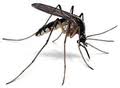 İSTANBULUZMAN
BULAŞICI MESLEK HASTALIKLARI
HEDEF; BULAŞMA YOLLARI İSE
Kaynaktan Çıkış Yoluna Yönelik;
Hasta insanların vektörlerle temasını ve ısırılmayı önlemek amacıyla; Uzun kollu giysiler, kaçırıcı kimyasallar, cibinlik ve sinek telleri kullanmak,
Hayvan barınaklarının ilaçlanması, vektörleri uzaklaştırıcı kimyasalların kullanılması
İSTANBULUZMAN
BULAŞICI MESLEK HASTALIKLARI
HEDEF; BULAŞMA YOLLARI İSE
Konakçıya Giriş Yoluna Yönelik;
Sağlam insanların vektörlerle temasını ve ısırılmayı önlemek amacıyla; Uzun kollu giysiler, kaçırıcı kimyasallar, cibinlik ve sinek telleri kullanmak,
Sağlık eğitimi ile kişisel önlemleri önemsetmek,
Bu durumunda «sıtmalı insanların varlığı» infeksiyon açısından önemsiz olur.
İSTANBULUZMAN
BULAŞICI MESLEK HASTALIKLARI
HEDEF; KONAKÇI
Sağlamların ilaçla korunması ve/veya aşılanmaları,
Yeterli ve dengeli beslenme,
Sağlık eğitimi ve kişisel hijyen önlemlerinin alınması,
Toplumun sosyoekonomik ve sosyokültürel düzeyinin yükseltilmesi (en önemli),

Konakçının ilaçlanması, yeterli ve dengeli beslenmesi, sağlık eğitimi, sosyoekonomik düzeyin artırılması gibi çalışmalarla konakçının direncini artırmak.
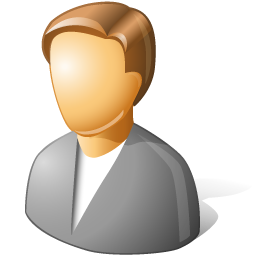 İSTANBULUZMAN
BULAŞICI MESLEK HASTALIKLARI
HEDEF; ETKEN
«Etkenin antijen yapısının ve immünolojik özelliklerinin laboratuvar ortamında incelenmesi»
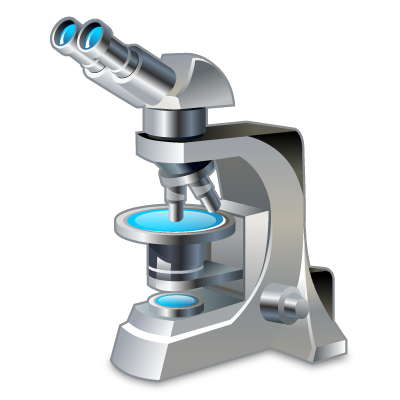 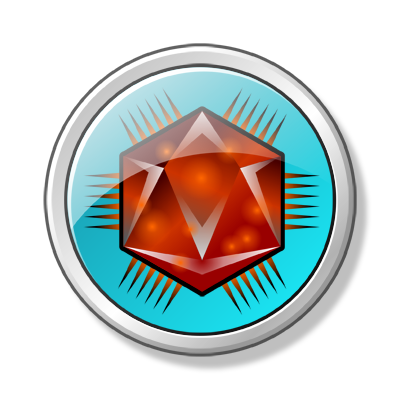 İSTANBULUZMAN
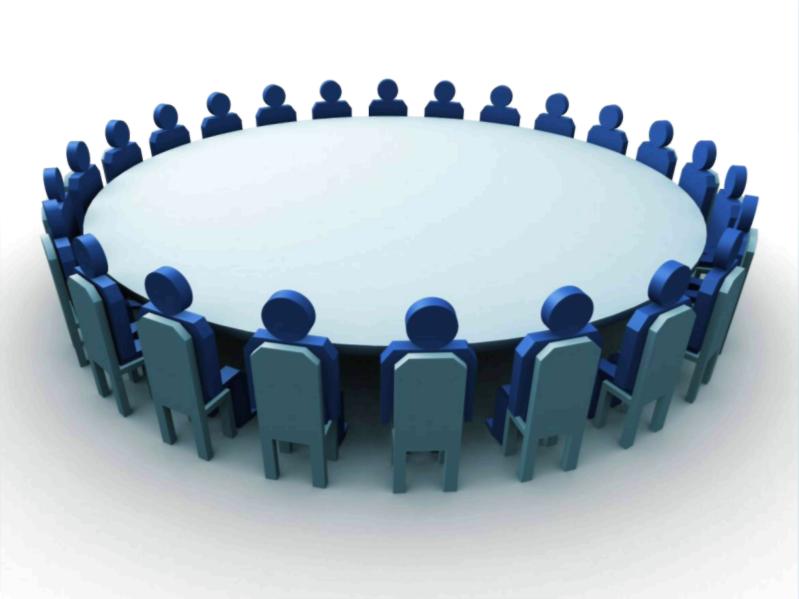 Teşekkür Ederim
İSTANBULUZMAN